MeetkunstEen verbinding tussen beeldende kunst en meetkunde
[Speaker Notes: (allen)
Welkom]
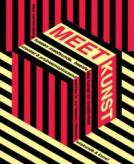 Terugblik
Ervaringen met lessen:
Ruimte vangen
Museum/ buitenles
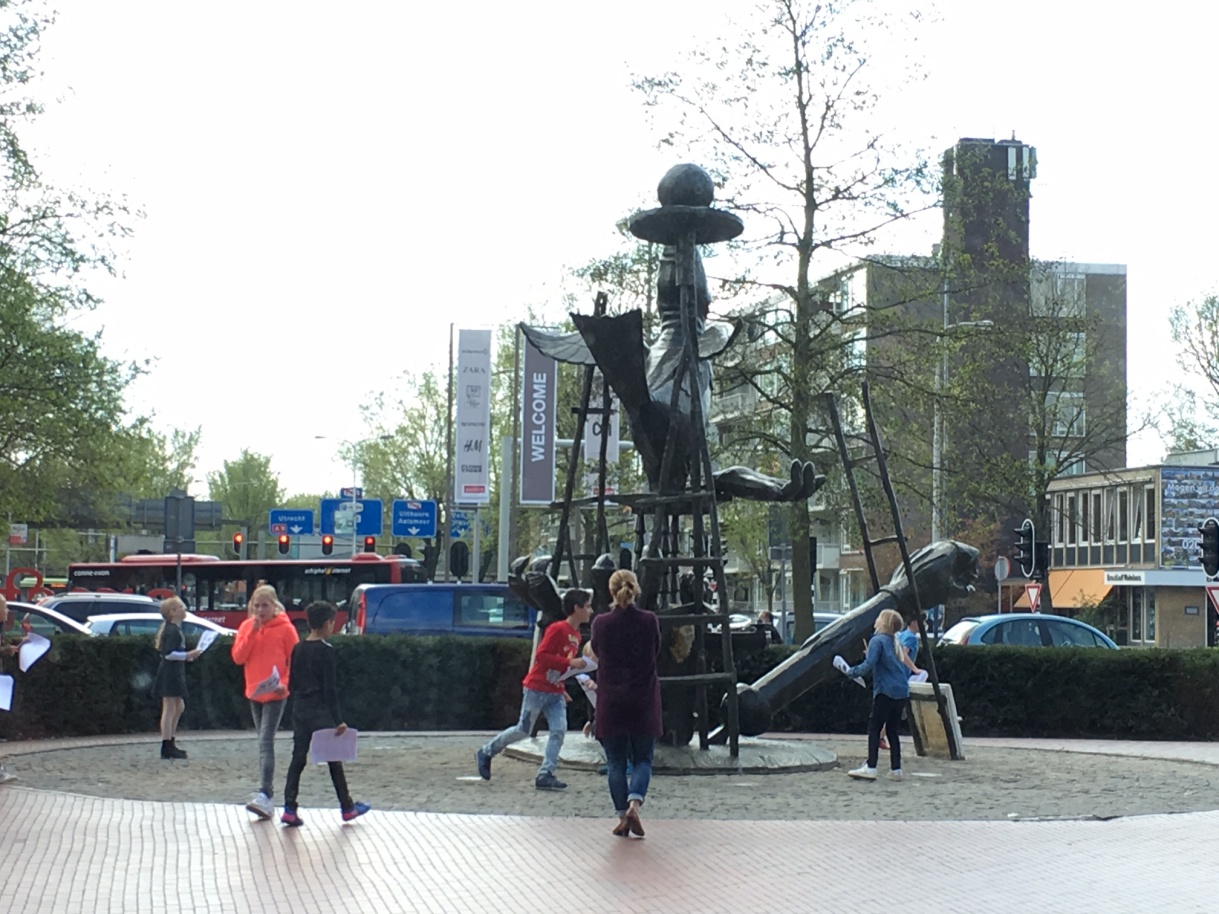 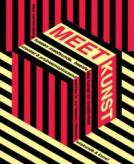 Kunstbeschouwing
Kijken naar en praten over kunst 
met leerlingen

Verkennen en ontdekken
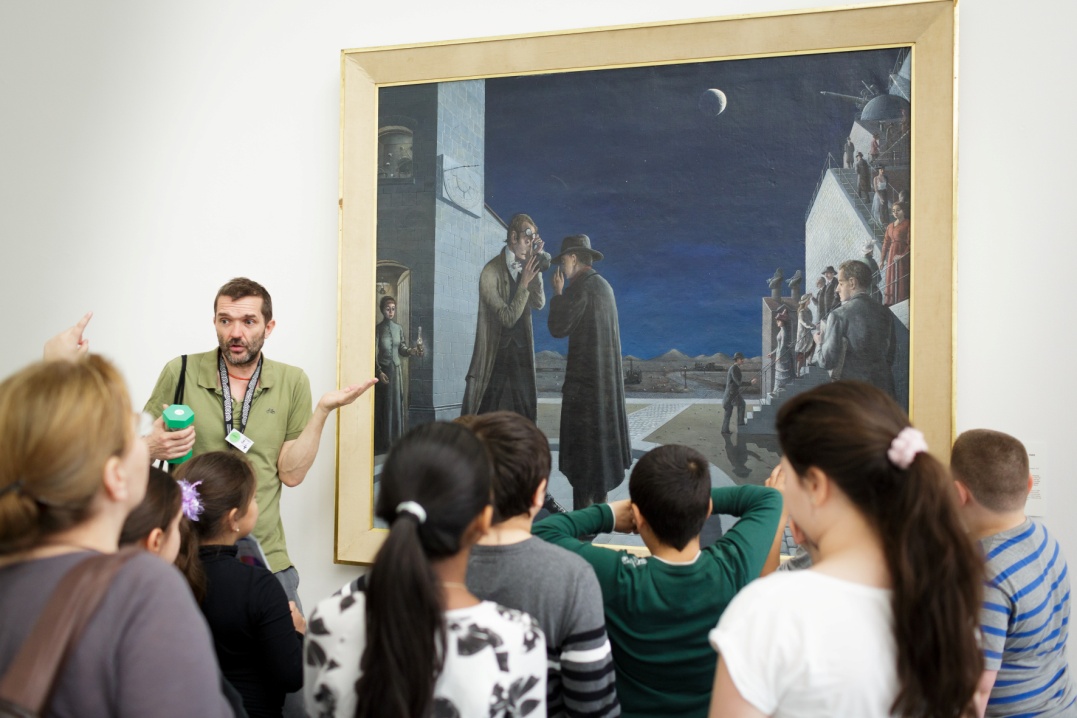 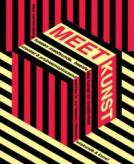 Kunstbeschouwing
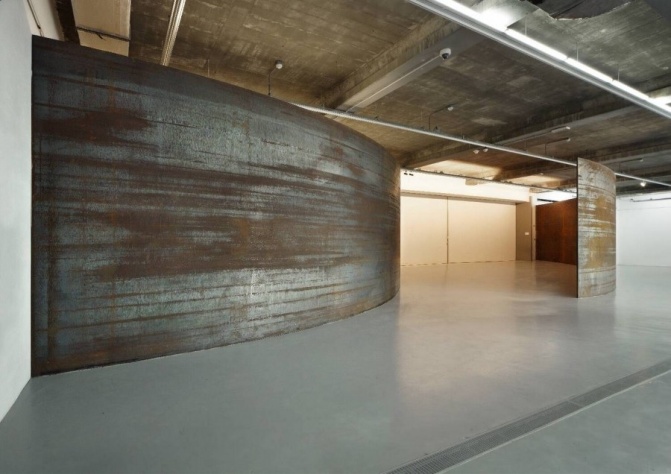 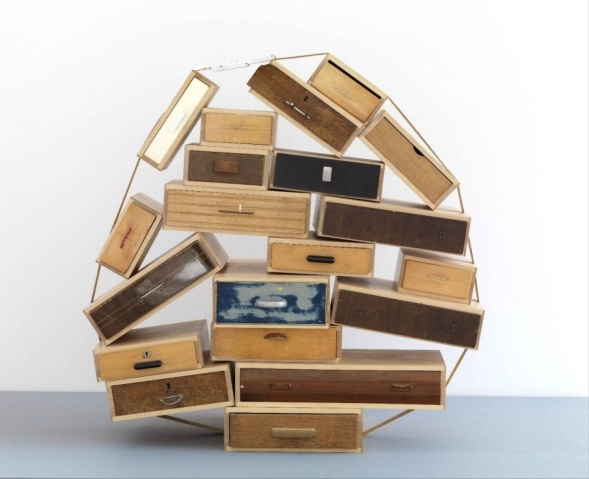 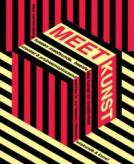 Kunstbeschouwing
Samen verkennen van een kunstwerk
Goed kijken naar en praten over kunst: ontdekken, elkaar stimuleren en inspireren

Startpunt en 
kern museumlessen
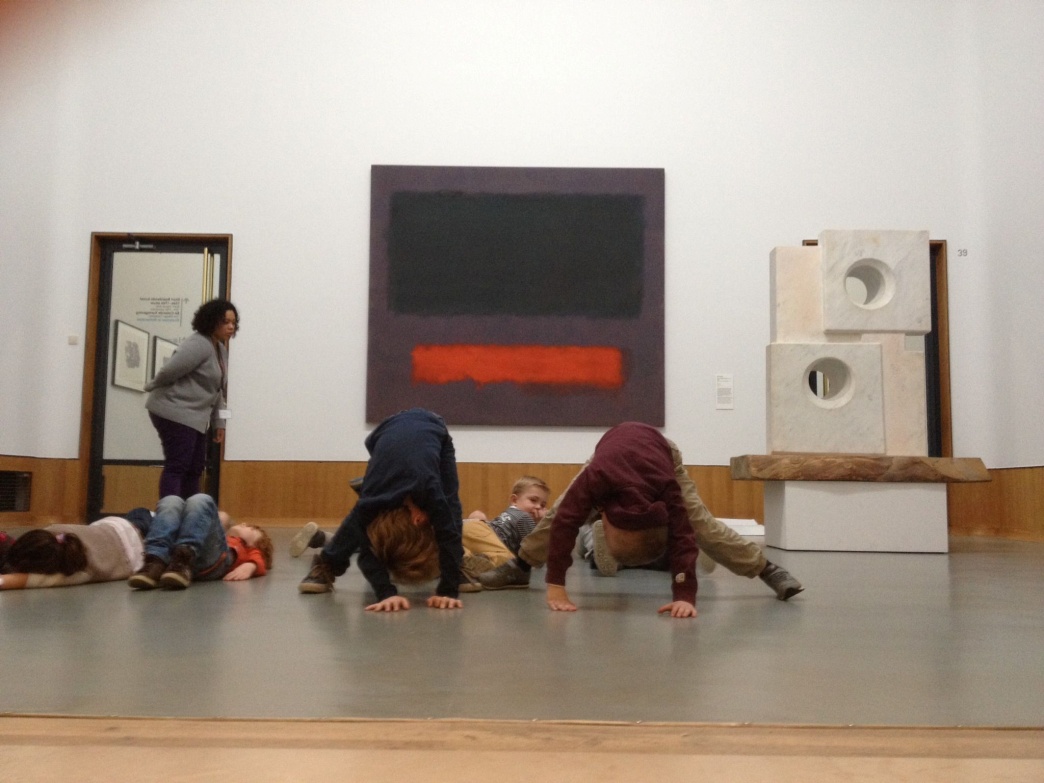 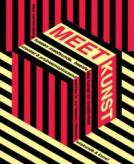 Kunstbeschouwing
Waarom?
Mogelijke doelen
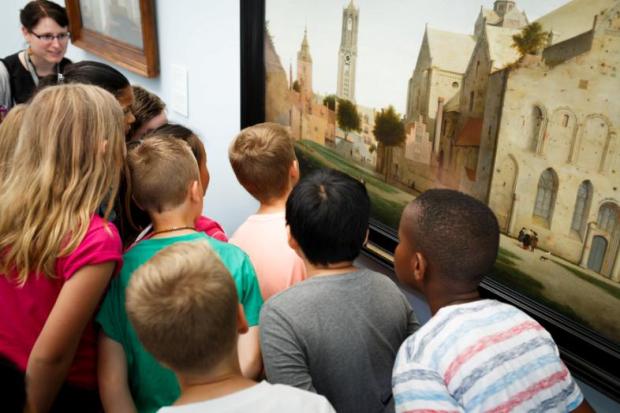 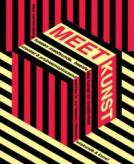 Kunstbeschouwing
Materialen* techniek (hoe)* medium (wat)
Beeldaspecten* kleuren* vormen* compositie
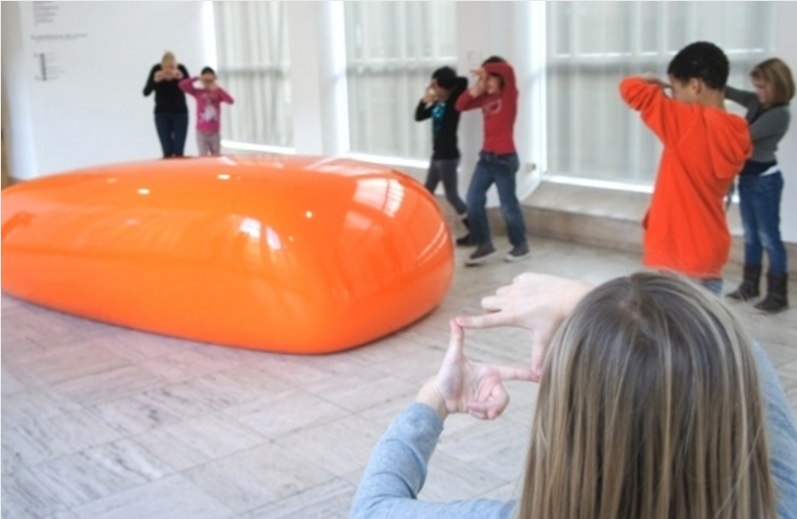 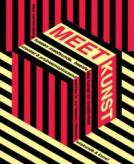 Kunstbeschouwing
Inhoud
voorstelling
verhaal
betekenis
functie
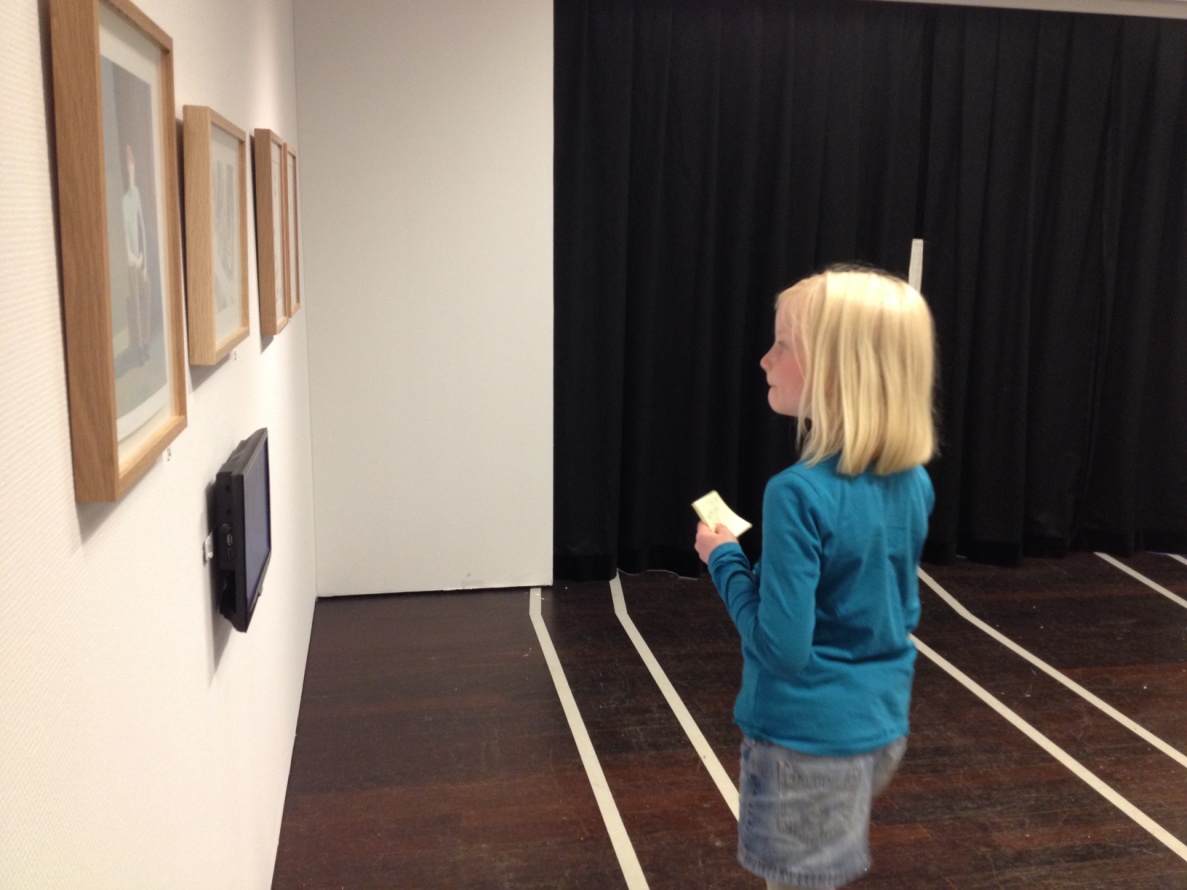 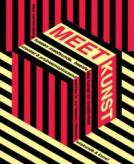 Methodes
Houvast en structuur
Inbreng leerlingen 

V.I.A.R.E
V.T.S.
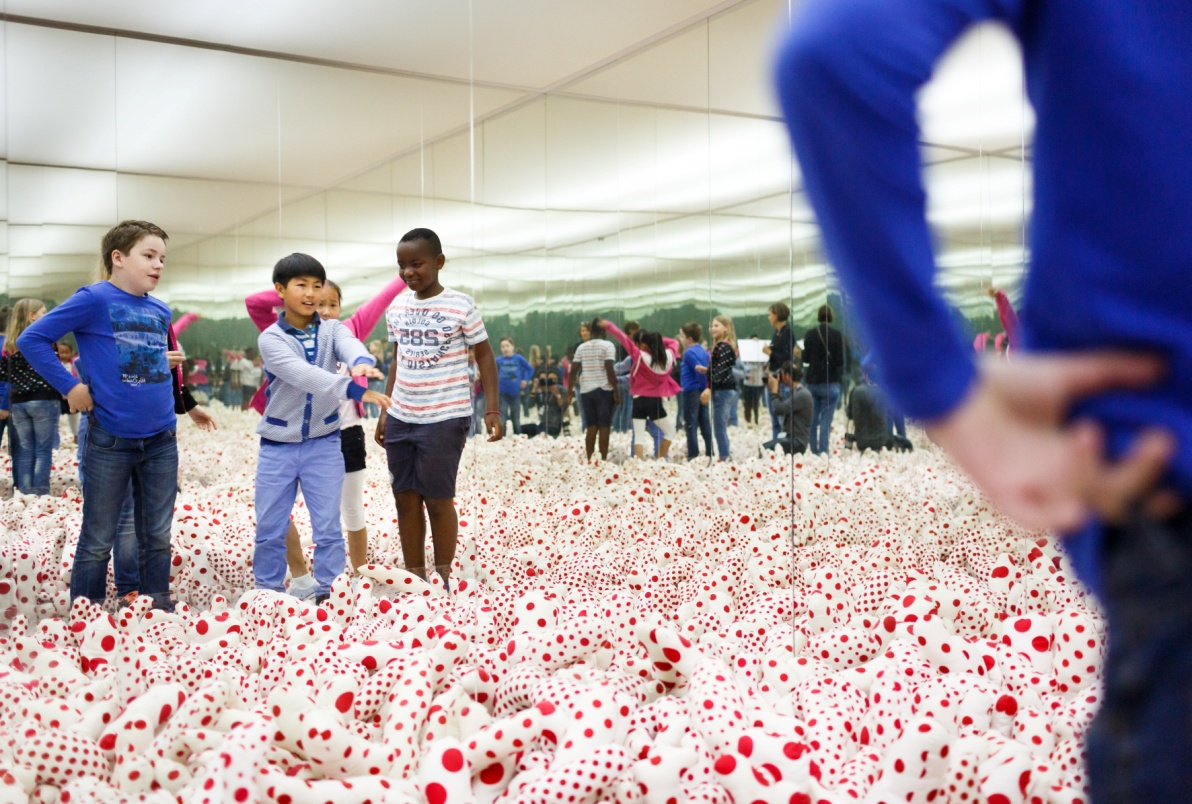 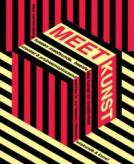 V.I.A.R.E
Voorsortreren
Interpreteren
Analyseren
Reflecteren
Evalueren
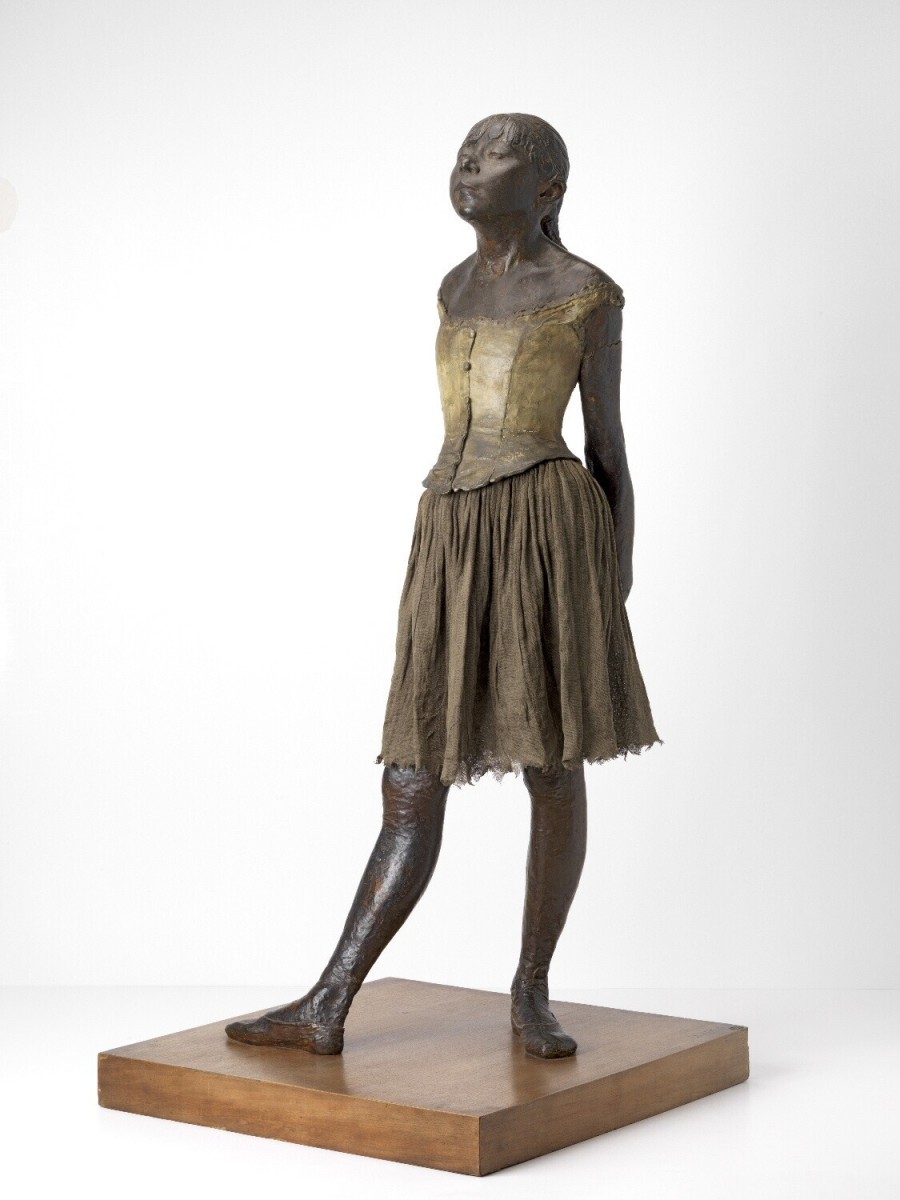 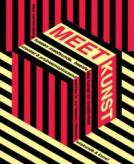 Edgar Degas, 
Viertienjarig danseresje, 
1880-1881
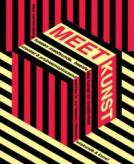 V.I.A.R.E
Voorsortreren
Inventarisatie, globaal

Eerste indruk
Spontane reactie
Vrij en associatief
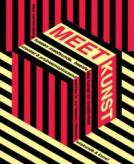 V.I.A.R.E
Interpreteren
Vragen meer specifiek

Wat is het
Wat stelt het voor
Functie
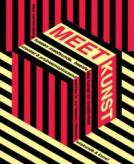 V.I.A.R.E
Analyseren
Vragen meer specifiek

Wat zie je verder
Hoe gemaakt (materialen)
Beeldaspecten
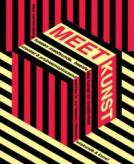 V.I.A.R.E
Reflecteren
Verbanden

Waarom zo gemaakt
Wat bedoeld, wat willen vertellen
Wat roept het op
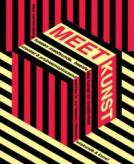 V.I.A.R.E
Evalueren
Mening

Mening t.o.v. eerste indruk
Wat zou jij anders doen
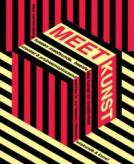 VTS
(Visual Thinking Strategies)

Wat gebeurt er?
Waaraan zie je dat?
Wat kun je nog meer ontdekken

(NB aanwijzen, samenvatten en verbanden leggen)
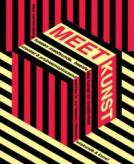 Video’s